МАТЕМАТИКА3. РАЗРЕДМножење броја 10
Научимо заједно!
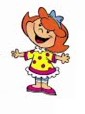 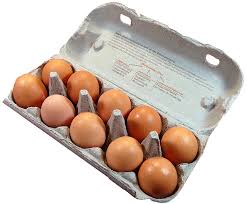 1  10 = 10
и  10   1 = 10
10
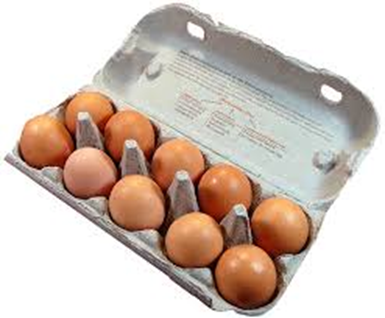 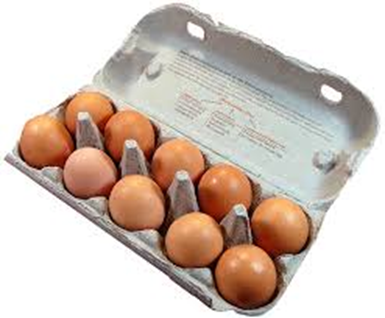 2  10 = 20
и  10   2 = 10
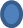 10       +    10 =  20
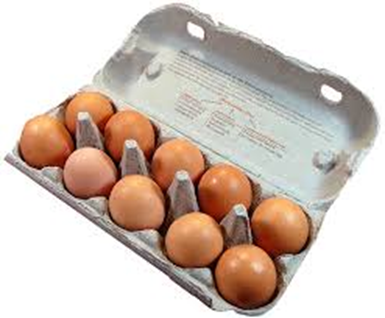 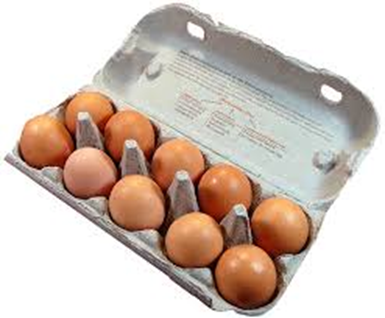 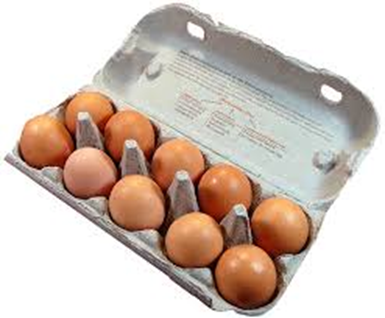 3  10 = 30
и 10  3 = 30
10   +    10   +     10 = 30
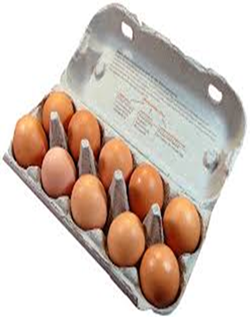 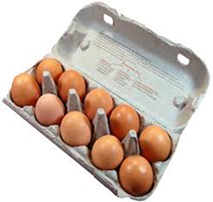 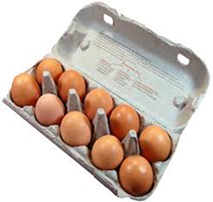 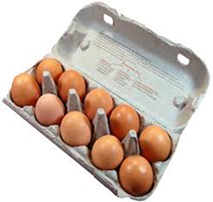 4     1 0 = 40
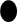 и 10   4 = 40
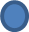 10 +   1 0 +   1 0 +   1 0 = 40
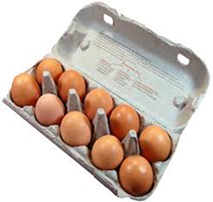 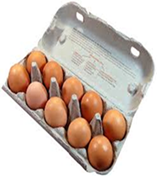 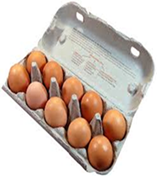 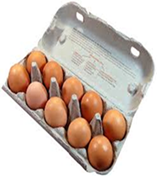 5  10 = 50
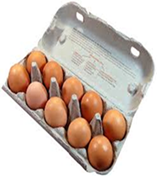 и 10  5 = 50
10 + 1 0 + 1 0 + 10 + 10 = 50
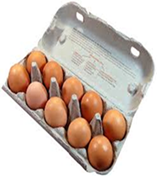 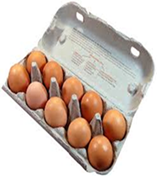 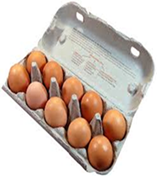 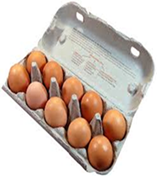 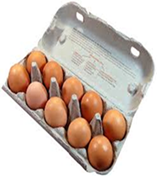 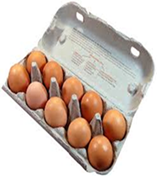 6   10 = 60
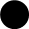 и 10   6 = 60
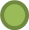 10 + 10 +   10+  10 +  10 +10 =60
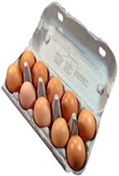 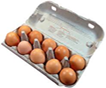 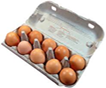 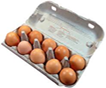 7   10 = 70
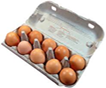 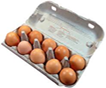 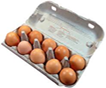 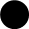 10 + 10 + 10 +10 +10 +10 +10= 70
и 1 0   7 = 70
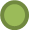 8  10 = 80
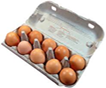 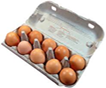 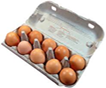 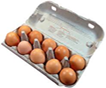 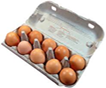 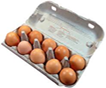 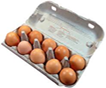 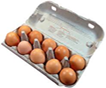 и 10    8 = 80
10 +10+10+10+10+10+10+10=80
9   10 = 90
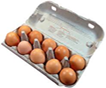 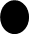 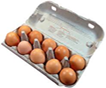 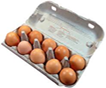 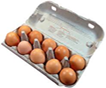 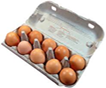 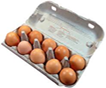 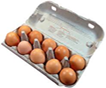 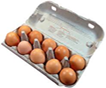 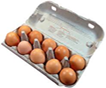 и 10   9 = 90
10+10+10+10+10+10+10+ 10 +10=90
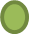 10   10 = 100
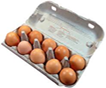 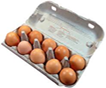 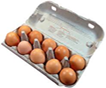 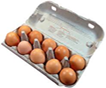 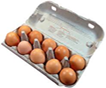 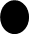 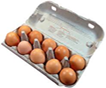 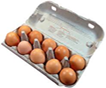 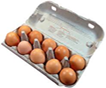 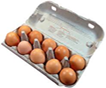 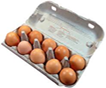 10+10+10+10+10+10+10+ 10 +10 +10=100
Задатак за самосталан рад:
Нацртај у свеску исти цртеж.
Израчунај задатке, а након тога цртеж  обоји према заданом правилу.
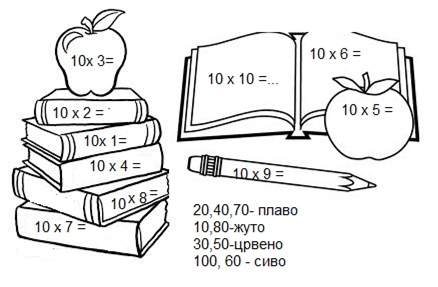